The Jim Crow Era
End of Reconstruction – GREAT MIGRATION
Ida B. Wells Barnett:
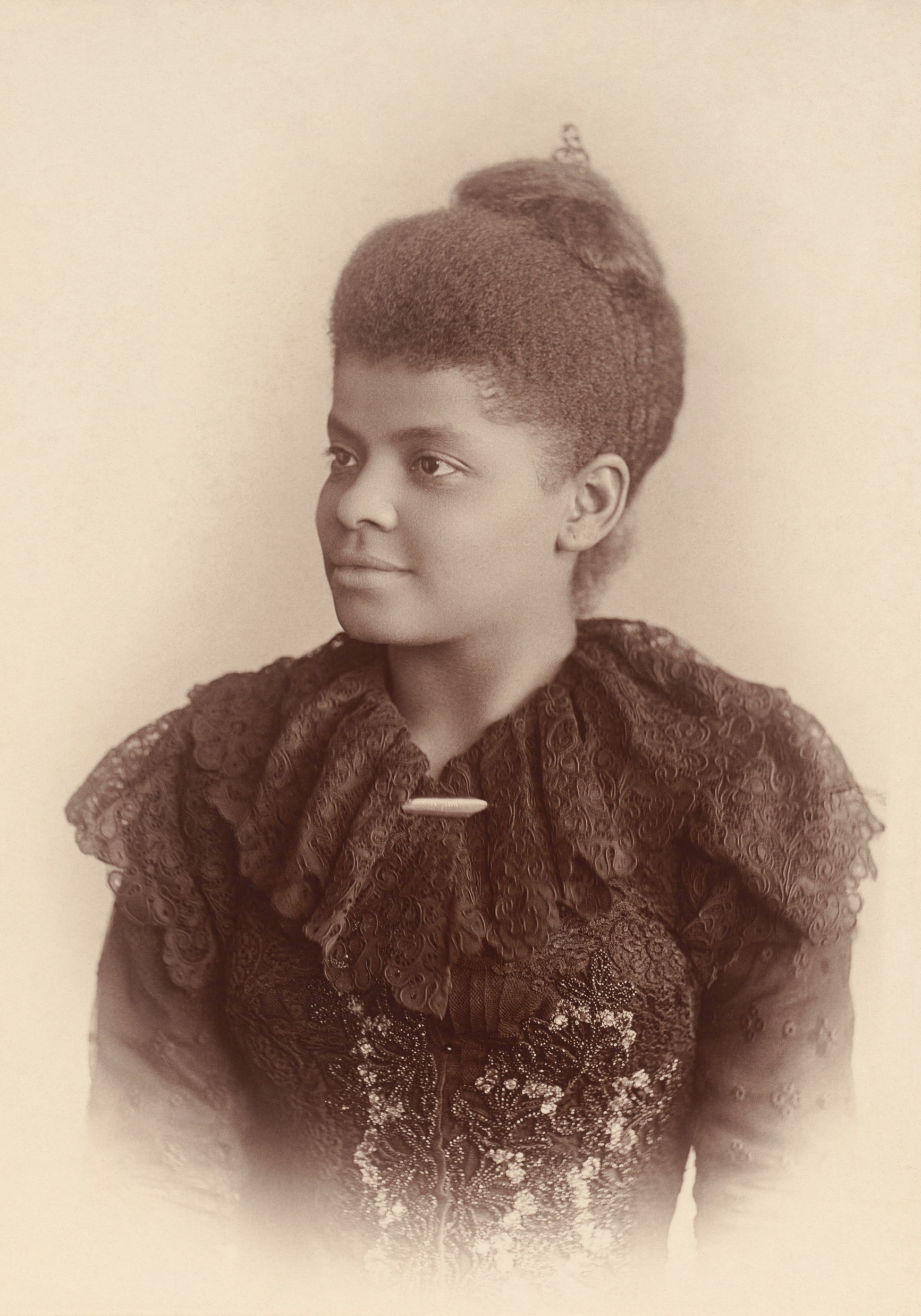 “Ida B. Wells-Barnett was a prominent journalist, activist, and researcher, in the late 19th and early 20th centuries. In her lifetime, she battled sexism, racism, and violence. As a skilled writer, Wells-Barnett also used her skills as a journalist to shed light on the conditions of African Americans throughout the South.”
Arlisha R. Norwood, NWHM Fellow
    National Women’s History Museum
USII.4c & 6b Vocabulary
Timeline:
November 1865: 
Southern States began passing BLACK CODES
1863 – Emancipation Proclamation & Start of Reconstruction 
1865 – 13th Amendment
1868 – 14th Amendment
1870 – 15th Amendment
1877 – End of Reconstruction
1877 – Start of the Jim Crow Era
1895 – Booker T. Washington’s Atlanta Exposition Address (aka the Atlanta Compromise)
1905 – W,E.B. DuBois’ Niagara Movement 
1910 – 30 The Great Migration 
1920 – Harlem Renaissance   (Jazz Age/Roaring 20’s)
1930 – End of the Great Migration/Harlem Renaissance
Let’s  Review the 13th, 14th, and 15th Amendments
Passed during Reconstruction when the Radical Republicans controlled the United States Congress:

13th Amendment – Banned Slavery in the U.S. 

14th Amendment – Granted Citizenship to Former Slaves

15th Amendment – Gave Former Slaves the Right to Vote
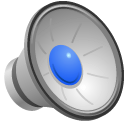 History Tunes: 13th, 14th ,15th Amendment Song
G. What is Racial Segregation?
NOTES
Segregation  =  To Separate
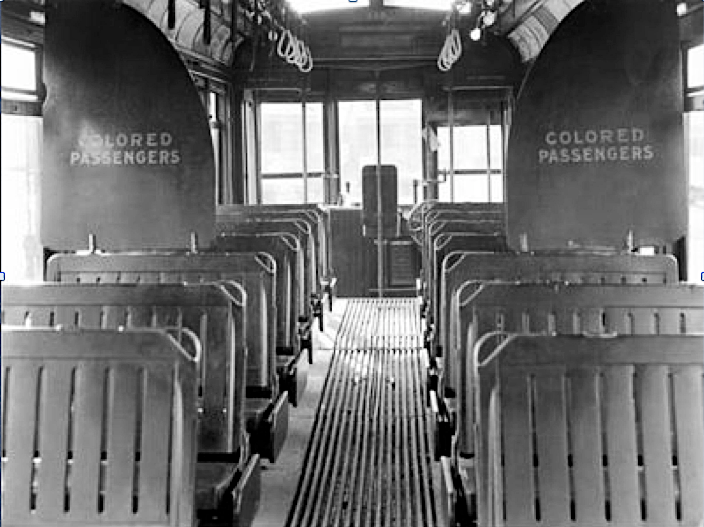 NOTES
G. Racial Segregation
Based upon ______.
Directed primarily at ______________________, but other groups were also kept segregated.
________________________ of ______ provided an absolute 10-year moratorium (halt) on Chinese labor immigration.
American _________ were not considered citizens until 1924.
race
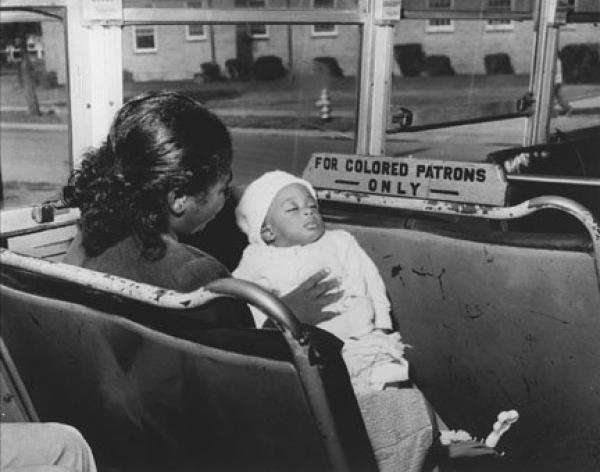 African Americans
Chines Exclusion Act
1882
Indians
H. “Jim Crow” Laws
NOTES
discriminate
Passed to ____________ against African Americans.

Made discrimination practices _____ in many communities and states.

Were characterized by unequal opportunities in ________, _____, __________, and ___________.
Segregation was upheld by the Supreme Court in _______ vs. _________.
legal
housing
work
education
government
Plessy
Ferguson
AFRICAN AMERICAN RESPONSE
BOOKER T. WASHINGTON
& W.E.B. DUBOIS
History Tunes
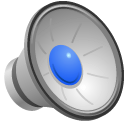 Booker T. Washington
W.E.B. DuBois
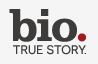 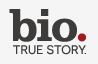 VS
2 Videos:
Mini Bio
Tuskegee Institute
2 Videos:
Niagara Movement
Rivalry w/ Booker T. Washington
Directions:
Click on the “bio” links for a brief biography with videos on each leader’s response to Jim Crow.
As you read/watch, complete the Venn diagram in your notes.
Make sure to include When & Where each man was born, plus what type of education they had.   
Answer the discussion questions below your Venn diagram.
NOTES
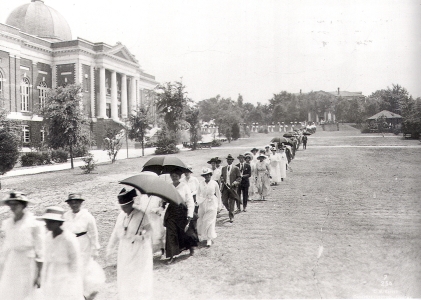 Booker T. Washington
Believed equality could be achieved through ___________ education. 
He __________ social segregation as a way to improve the economic situation for African Americans. 
His had a ________ approach to equality.
vocational
Tuskegee Institute
accepted
gradual
NOTES
W.E.B. DuBois
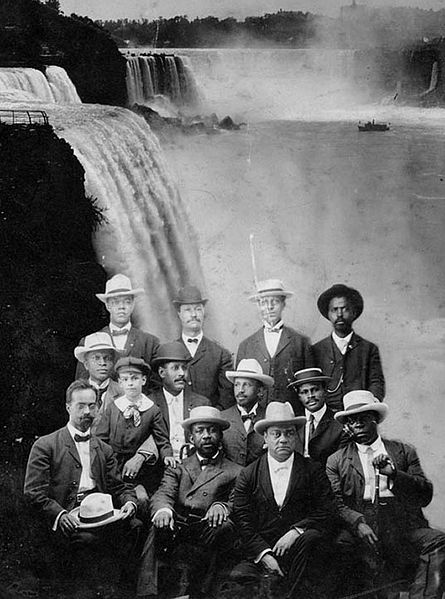 Believed in full ________, ____, and ______ rights for African Americans.
He believed the ________________ would lead African Americans in the fight for equality. 
One of the founders of  the ________ along with _____________________.
political
civil
social
“Talented Tenth”
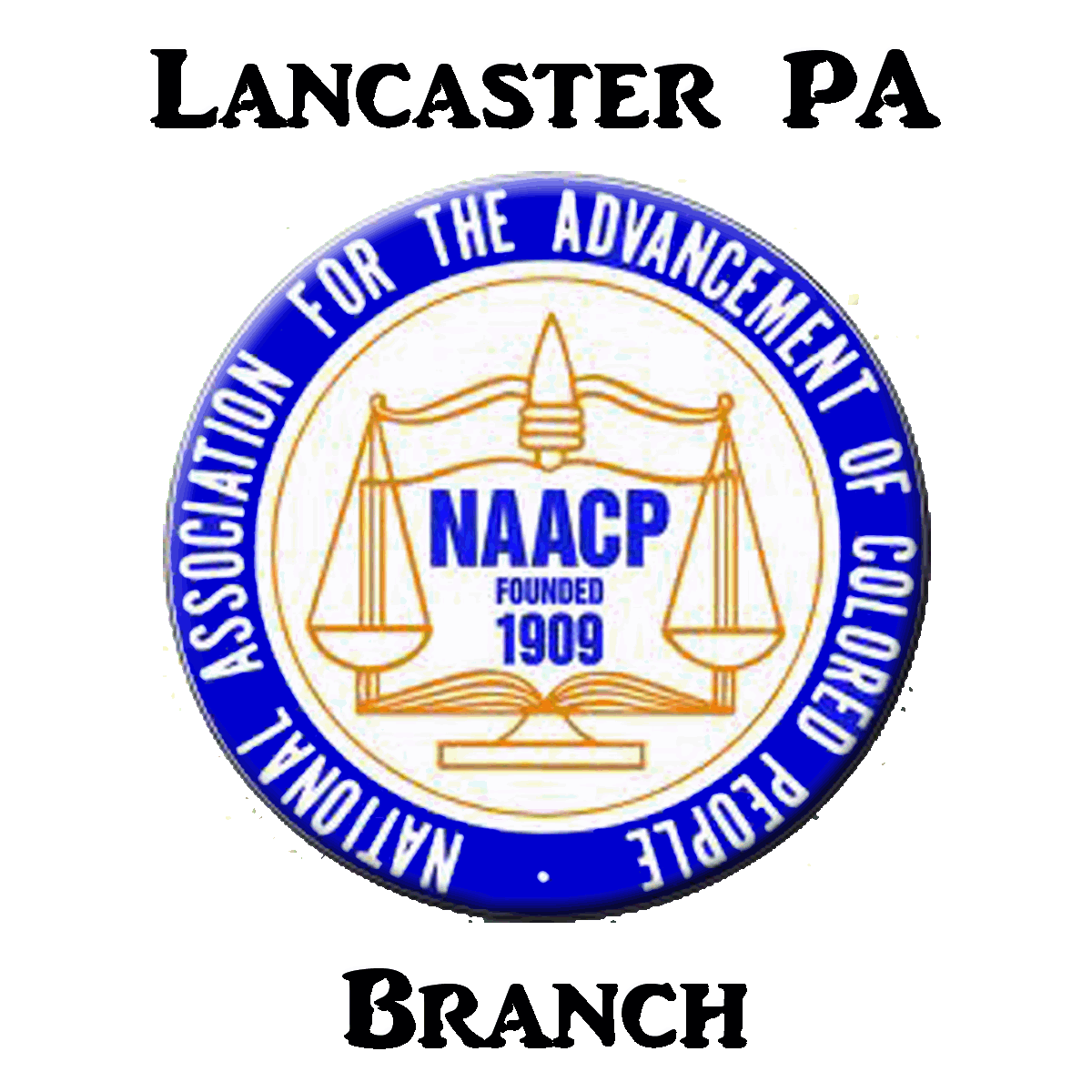 NAACP
Ida B. Wells-Barnett